2
3
5
6
1
4
5
2
3
4
1
6
Primary Clarifier
Secondary clarifier
Aeration tank
F: Facultative
An: Anaerobic
Ae: Aerobic
Predominant Bacteria in Sample Locations
Sample 1: Chemoorganotrophic heterotrophs (Ae) 
Sample 2: Chemoorganotrophic heterotrophs  (F)
Sample 3: Chemolithotrophic autotrophs  (F)
Sample 4: Chemoorganotrophic autotrophs + heterotrophs (F)
Sample 5: Chemorganotrophic heterotrophs + autotrophs (F)
Sample 6: Chemolithotrophic autotrophs (An)
Sludge digester
University of Southern California, Undergraduate Symposium for Scholarly and Creative Work, April 16, 2014
Sustainable Energy Recovery from Wastewater Treatment by Bioelectrochemical Fuel Cells
Undergraduate Research Students: Peter Grasso (Viterbi CEE), Erica Arnold (Viterbi AME)
 Graduate Research Student: Woonhoe Kim
Faculty Advisor: Professor Massoud Pirbazari
Sonny Astani Department of Civil and Environmental Engineering
Introduction / Background

Wastewater Treatment is an energy intensive process
Increased population and energy demands leads to increased energy costs
Bioelectrochemical Fuel Cells (BEFCs) is a promising technology to achieve sustainable wastewater treatment
Energy generation by BEFCs can be implemented at different locations of an actual wastewater treatment plant to reduce net energy demand
Discussion

Energy generation at the start of the aeration tank is greater than the energy generation at the ending
Anaerobic sludge produces consistent energy generation over an extended time period
BEFC technologies can be beneficial to both developing and developed nations
Research Objective: 

To compare the BEFC power output when inoculated with microorganism obtained from different locations in a wastewater treatment facility.  As each reactor in the treatment facility contains a unique consortium of bacteria, our goal is to determine which reactor achieves the optimal power generation.
Research Results
Summary

BEFC was successfully used to  generate energy by different consortium of bacteria taken from different bioreactors in an actual wastewater treatment plant
Type of amended nutrients affected the performance of the BEFC process. 
Energy production decreased significantly when membrane fouling occurred
Bioelectrochemcial Fuel Cell Technology 

BEFCs exploit bacteria’s natural ability to catalyze the conversion of organic matter into energy
The superior performance of BEFCs is likely due to the coexistence of aerobic and anaerobic microorganisms
BEFCs have q low carbon footprint
BEFCs allow simultaneous pollutant removal and energy recovery
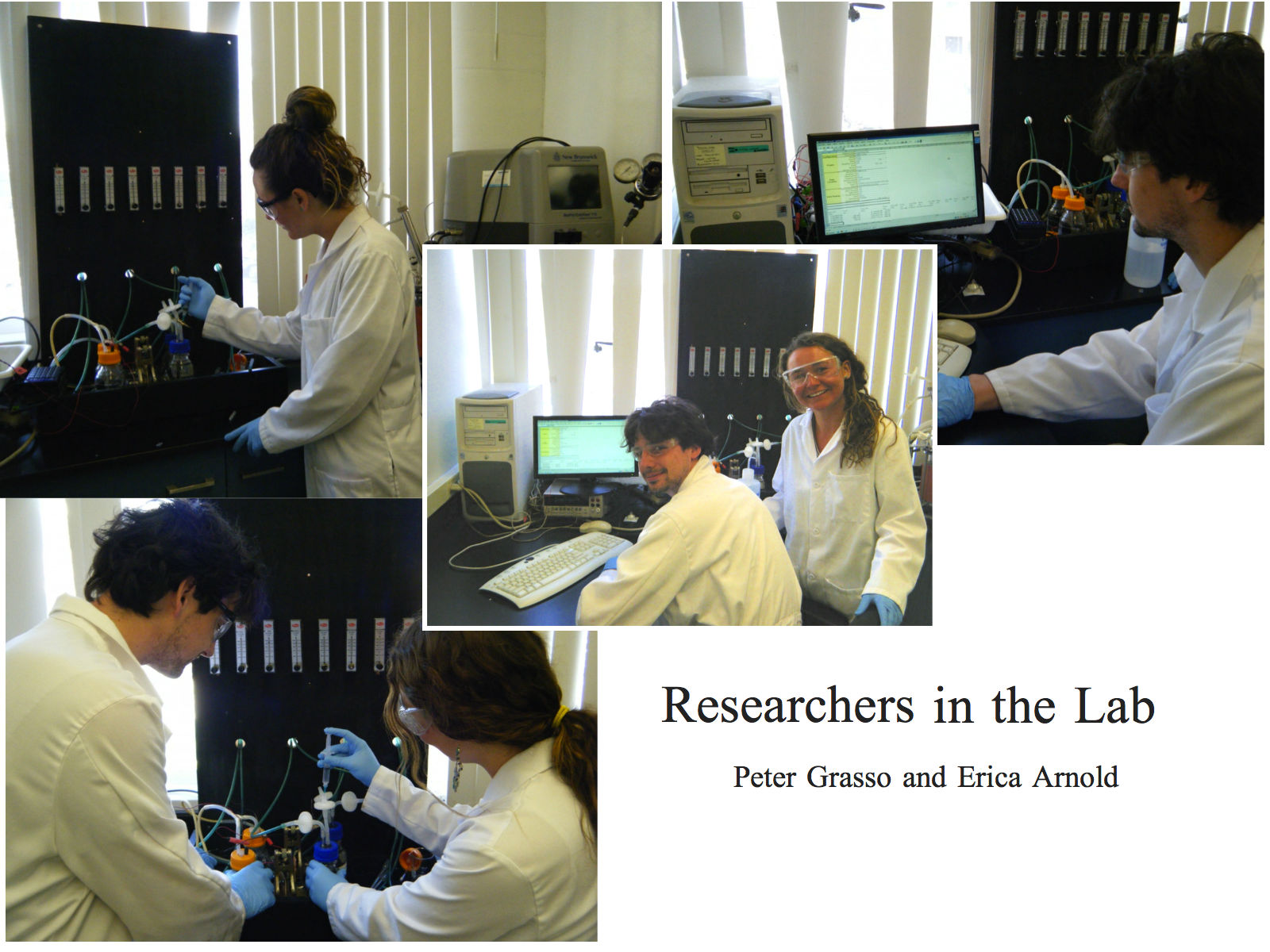 Dual Chamber BEFC Unit
         (Used in these Experiments)

                                                   Biofouling  of  the proton exchange membrane


                                                      Scanning Electron Micrograph of                                                           	                                                 Proton Exchange  Membrane








		                                                  Scanning Electron Micrograph of 
		                                                  Anode  Electrode 

Bacteria serve as a biocatalyst, reducing organic carbon (wastewater) in the anode, and in the process generating carbon dioxide, electrons, and protons 
Electrons are transported through an external electric circuit to the cathode where oxygen serves as a terminal electron acceptor
Proton exchange membrane (PEM) allows for the passage of protons across compartments
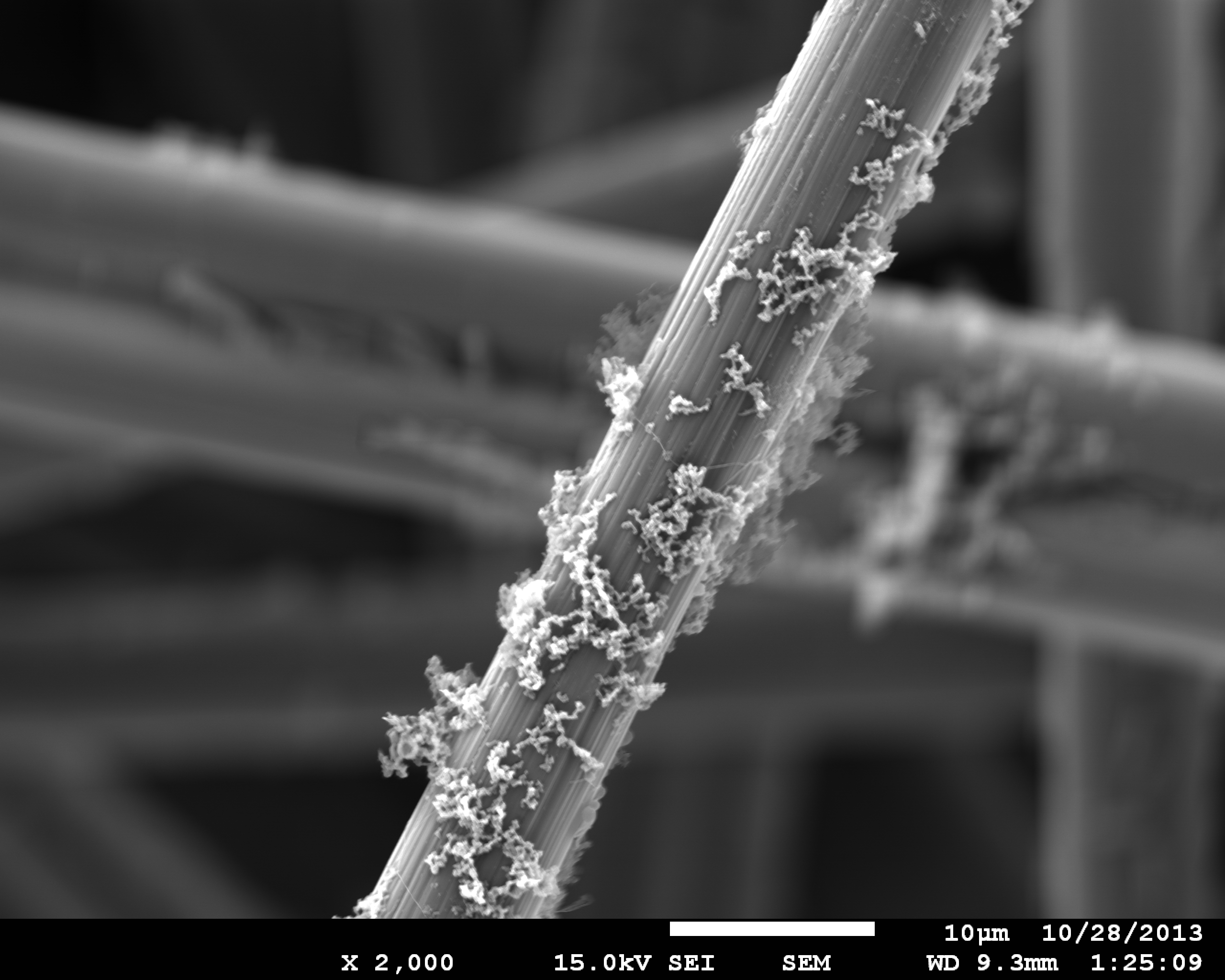 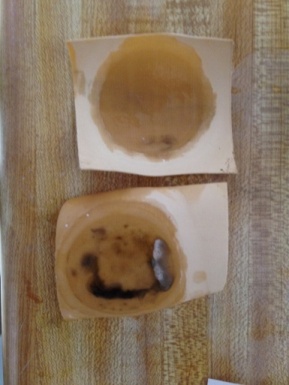 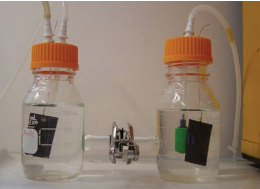 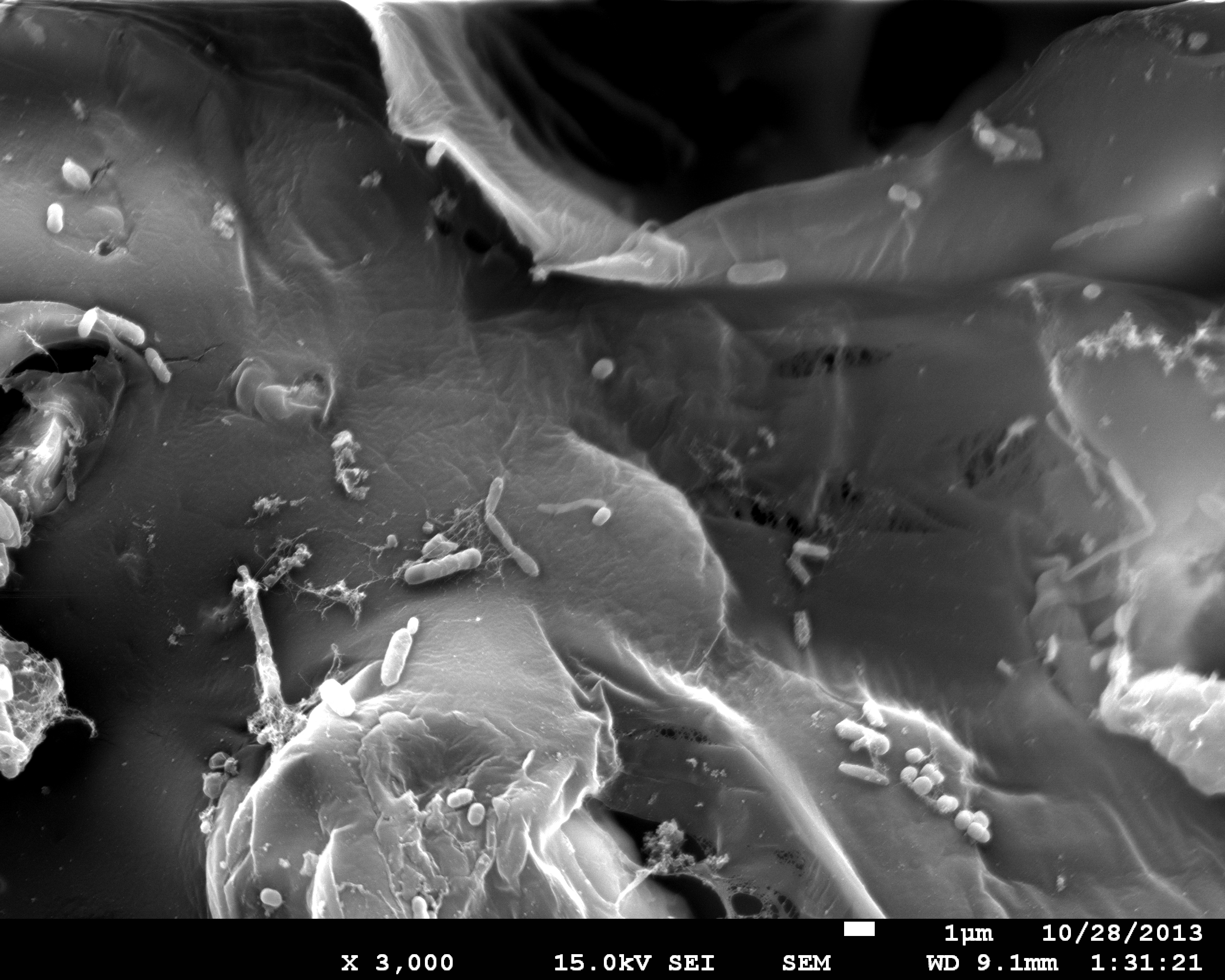 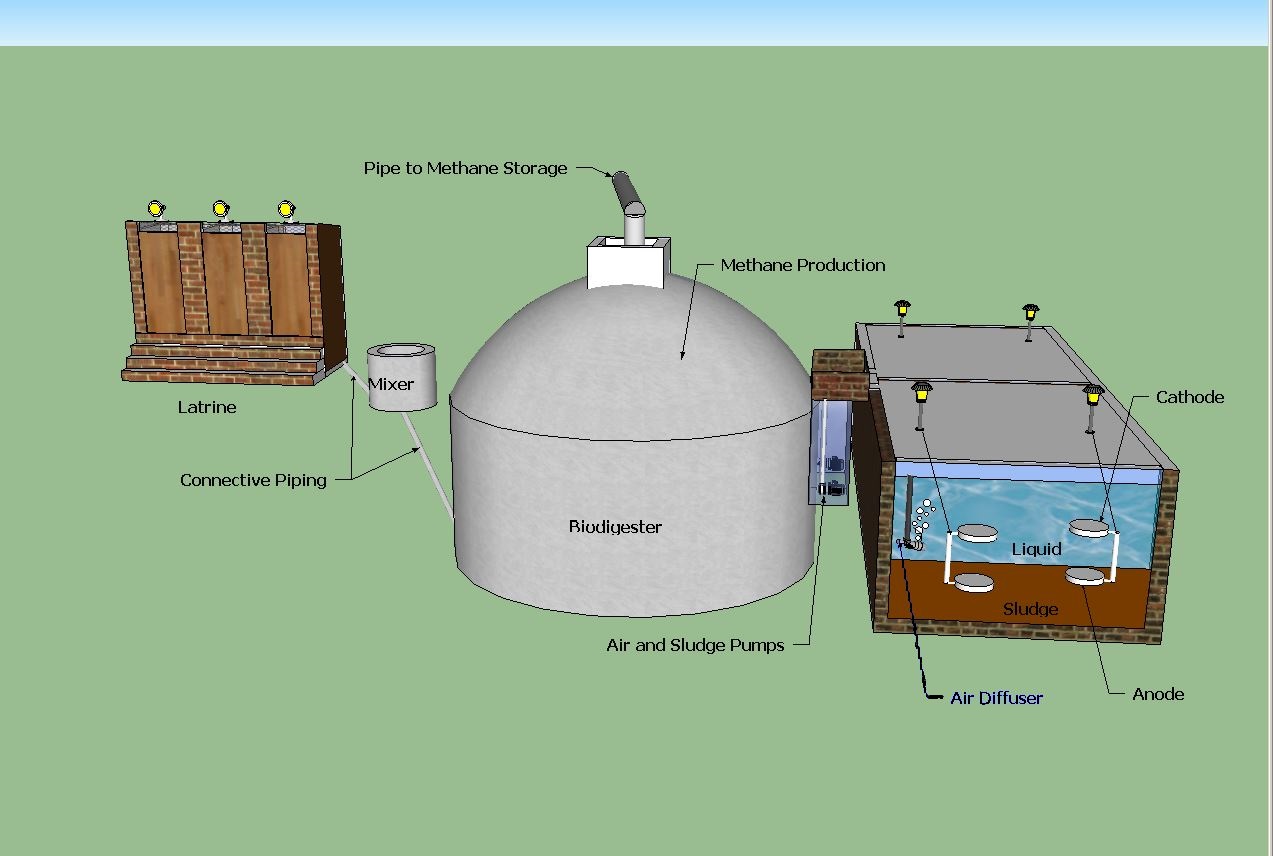 Future Research 

Investigate the performance of the BEFC technology by using different types of electrodes and proton exchange membranes
Design and construct an upscaled BEFC unit for future experiments
Anode Reaction: C2H3O2+2H2O->2CO2+8H++8e-
Cathode Reaction:2O2+9H++8e-->4H2O
Acknowledgements

We would like to express our appreciation to the USC Women in Science and Engineering for providing partial funding for this project.
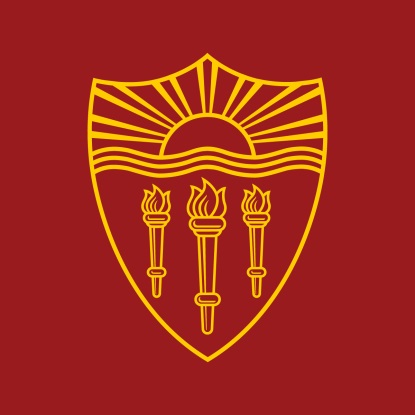 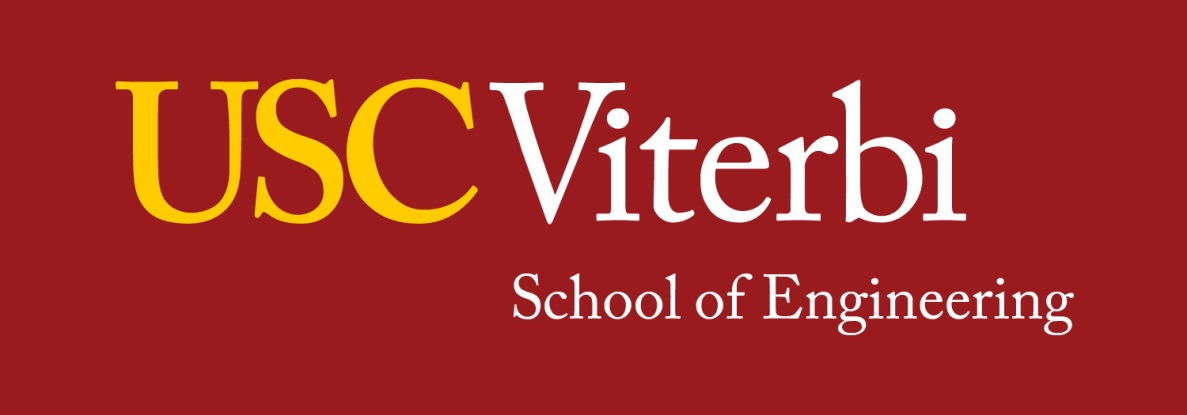 Integrated Biodigester Latrine and BES system
(suggested for rural areas in Ghana, Africa)
[Speaker Notes: Scope of Project 
Our research focuses on comparing the voltage output
 of a BES when using a consortium of bacteria from
 different parts of a waste treatment plant. 
Samples taken from the primary clarifier (I), the front
 of the aeration tank (II), back of the aeration tank (III),
 secondary clarifier (IV), and sludge digester (V). 
Each sample contained different amounts and types 
of bacteria as each part plays a different role in 
wastewater treatment.]